GSA Day 4 Gender Justice
#GSADay4GJ
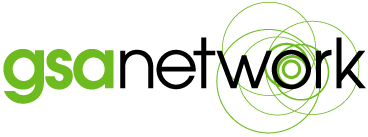 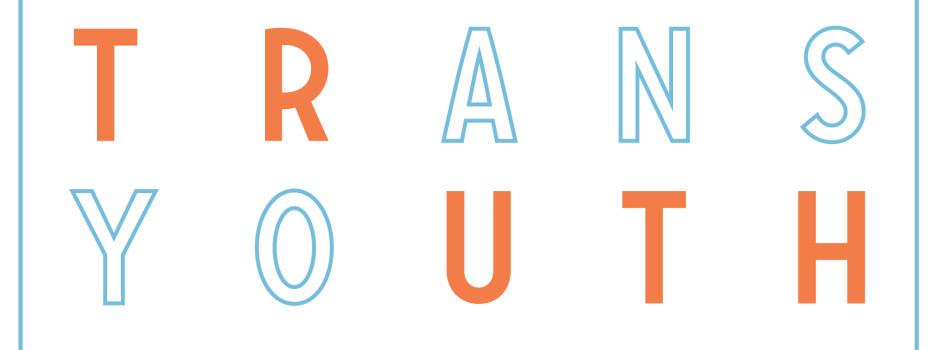 [Speaker Notes: Welcome: The Genders & Sexualities Alliance Network is happy to bring about our GSA Day 4 Gender Justice, a day of intentional action and education reflecting our annual February GSA Day 4 Racial Justice. Today we ask that GSAs around the nation join us in celebrating the resilience of transgender and gender non-conforming people. Gender justice to GSA Network begins with recognizing the work transgender and gender non-conforming people have already offered our movement. Together, we can continue this journey!]
GSA Day 4 Gender Justice!
The rise in visibility for the transgender community has brought a handful of benefits, with just as many not so helpful realities.
These realities that come with hypervisibility is the domination of narratives by media, often times by folks who are not transgender or gender non-conforming (TGNC)
Today is a day of resilience, of reclamation, of power-- trans power!
This Gender Justice Workshop includes:
Defining goals of gender justice 
Discussion of contributions from black and brown trans women to social justice movements
Exploration and commitment to intersectional solidarity
[Speaker Notes: This workshop includes three main components, all vital to an ongoing conversation about gender and its relationship with justice. We will begin with going over some foundational concepts of social constructs that will help ensure everyone in the room is on the same page. We want to emphasize that concepts like gender and intersectionality have been passed down from leaders before us and will continue to be passed down. With that, language can mean different things to different folks. What we provide is the input from the folks who put our work together, but it is important to always recognize and value the input of others! This is what makes for a great conversation.
We weill also talk about systems of oppression, mostly in relation to patriarchy and its relationship with gender.
On a note of resilience, we will end this workshop with a quick highlight of some (of the many) transgender and gender nonconforming folks in our movement.]
What are the goals of gender justice?
[Speaker Notes: Ask large group, what are the goals of gender justice?
If needed, offer examples
To deconstruct social limitations imposed by society
To uplift and center marginalized voices
End violence against  TGNC people and particularly trans femmes]
We’re going to take some time to explore the contributions of black and brown trans women to social justice movements. 

Descriptions have been placed up around the room. Please take a few minutes to look at each of the leaders and read more about their contributions.
Who Led the Way?
[Speaker Notes: Gallery Walk (12 minutes)
We’re going to take some time to explore the contributions of trans women of color to social justice movements. Leaders have been placed up around the room. Please take a few minutes to look at each of the leaders and read more about their contribution
If participants ask about the focus on black and brown trans women of color, it can be helpful to share that we want to highlight how the most marginalized are often at the forefront of social change and movements. Additionally, due to structural racism, these are often the folks who are most overlooked. In our quest for justice, it is important to utilize a margin-to-center approach to attempt to address the oppressive dynamics that marginalize communities.]
Any responses or reflections? 
Did anything you saw surprise you?
Who Led the Way?
[Speaker Notes: Discussion (0:05)
Ask the large group 
Any responses or reflections?
Did anything surprise you?]
Creating More Intersectional Movements
Where have you seen intersectionality in organizing/community and how was it successful?

Where have you seen intersectionality  missing, and how did that cause harm?

Reflect on your previous work. Share one example of a situation where the lens/action/impact could have been more intersectional.
[Speaker Notes: The contributions of trans women of color remind us how important it is that our movements be intersectional. This is important so that we can continue to center the most marginalized. Let’s strategize on how this can happen.
Small group discussion (15 minutes)
Have folks break up into small groups and take time on each discussion question. 
If possible, time the groups with about 5 minutes per question, prompting them that it might be a good time to move on to the next so that they can have enough time.
Questions:
Where have you seen intersectionality in organizing/community and how was it successful?
Where have you seen intersectionality missing, and how did that cause harm
Reflect on your previous work, share one example of a situation where the lens/action/impact could have been more intersectional.
Share out (15 minutes)
Going question by question, ask small groups to contribute responses with the large group. Scribe answers to each question on chart paper.
This could be an important resource for later!
If time, can ask how folks want to use the insights/strategies they gained today.]
What’s one thing you will do to take care of yourself today?
[Speaker Notes: As a large group, ask participants to share one thing they’re going to do to take care of themselves today.
OPTION: If short on time, have folks share with a partner instead.]
RESOURCES
GSA Network
Senior Organizer, TRUTH Program
Juniperangelica Cordova, 
jcordova@gsanetwork.org
http://www.gsanetwork.org/
Tel: 415.552.4229
Email: info@gsanetwork.org
The TRUTH Project
truth@gsanetwork.org
@ourtranstruth
Find us on Facebook, Instagram, and Twitter